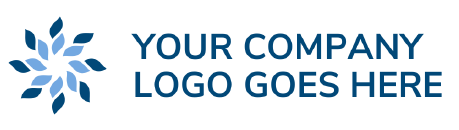 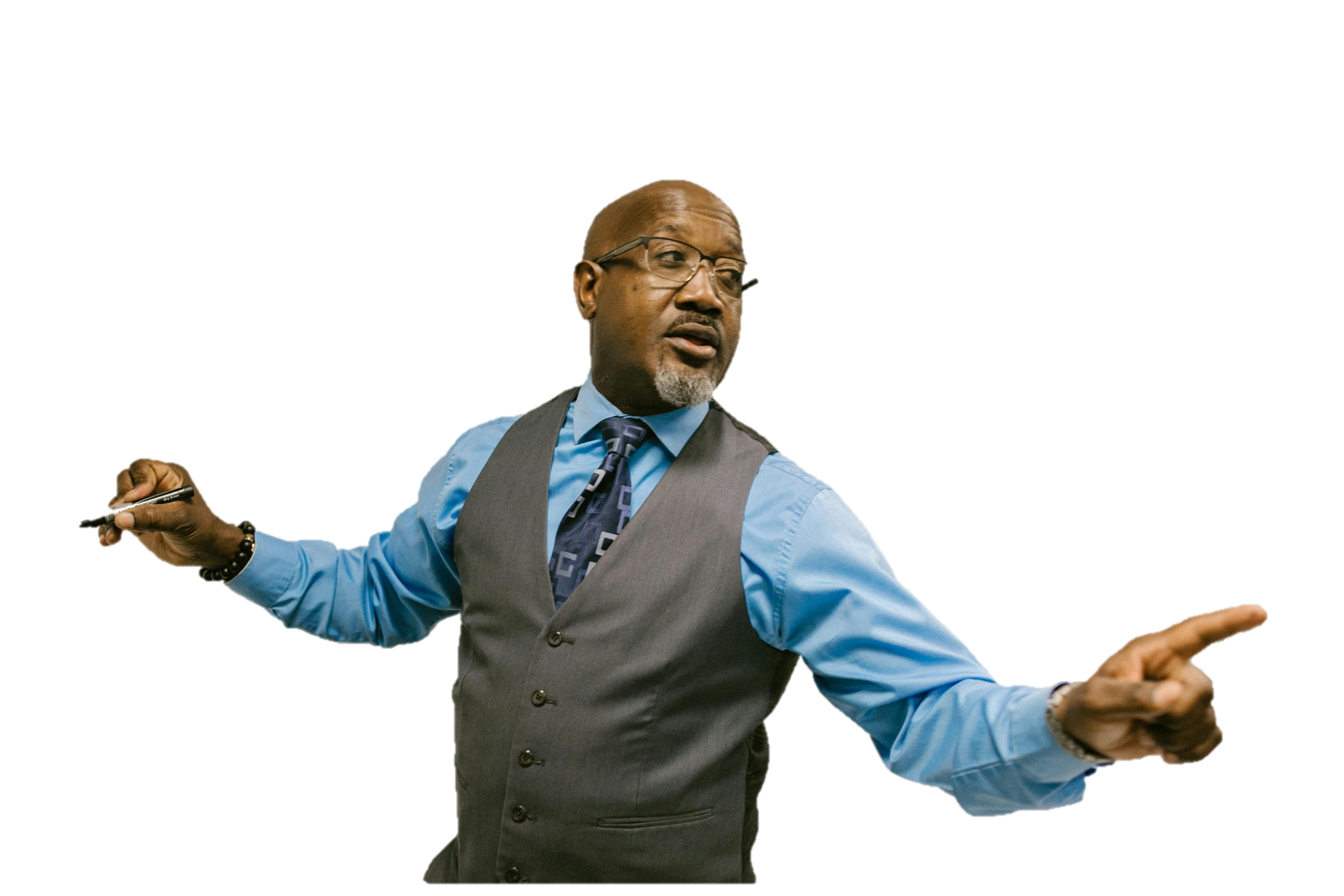 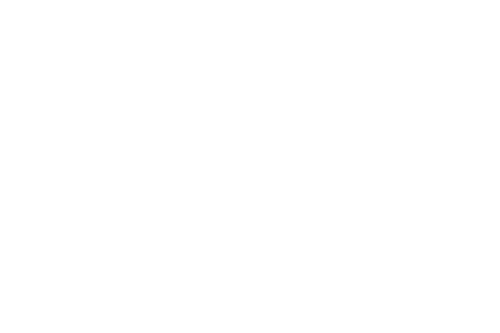 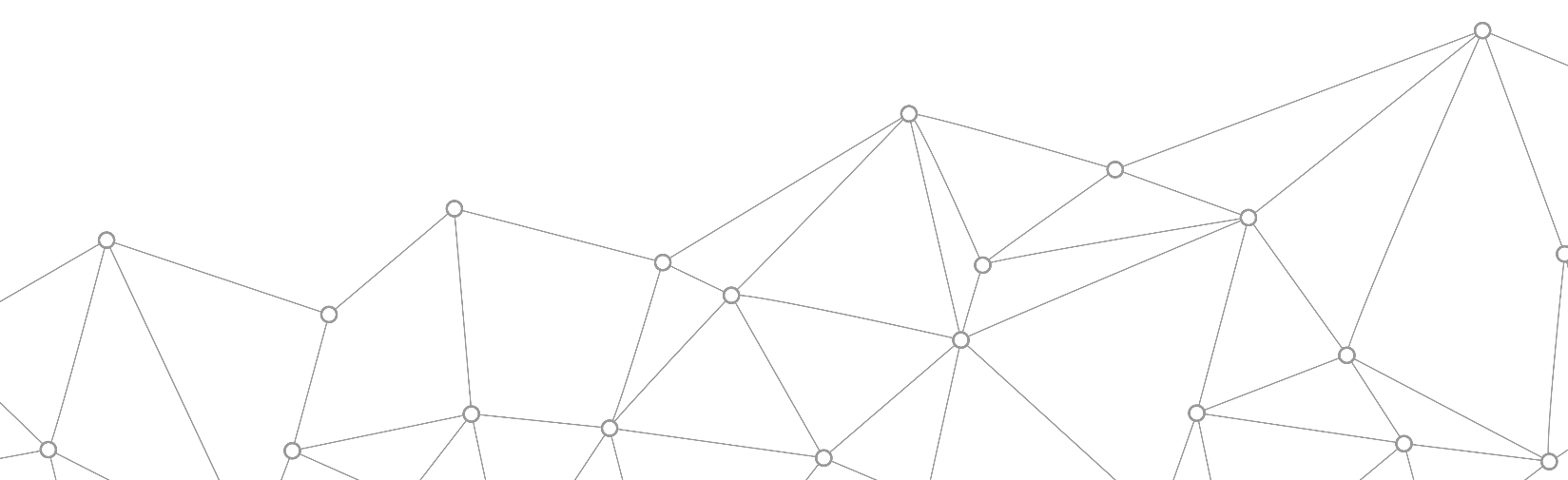 Focus on your students, not your phone system.
What schools tell us they need
Flexibility in ringing and other associated programming across the network
The features you want—without a bunch of bells and whistles you don’t—at a great price
A technology partner who will provide migration support
Integration with existing systems and equipment
High reliability with 24x7 redundancy
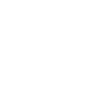 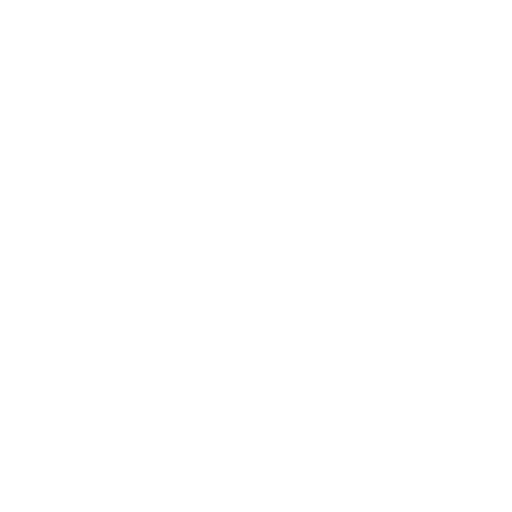 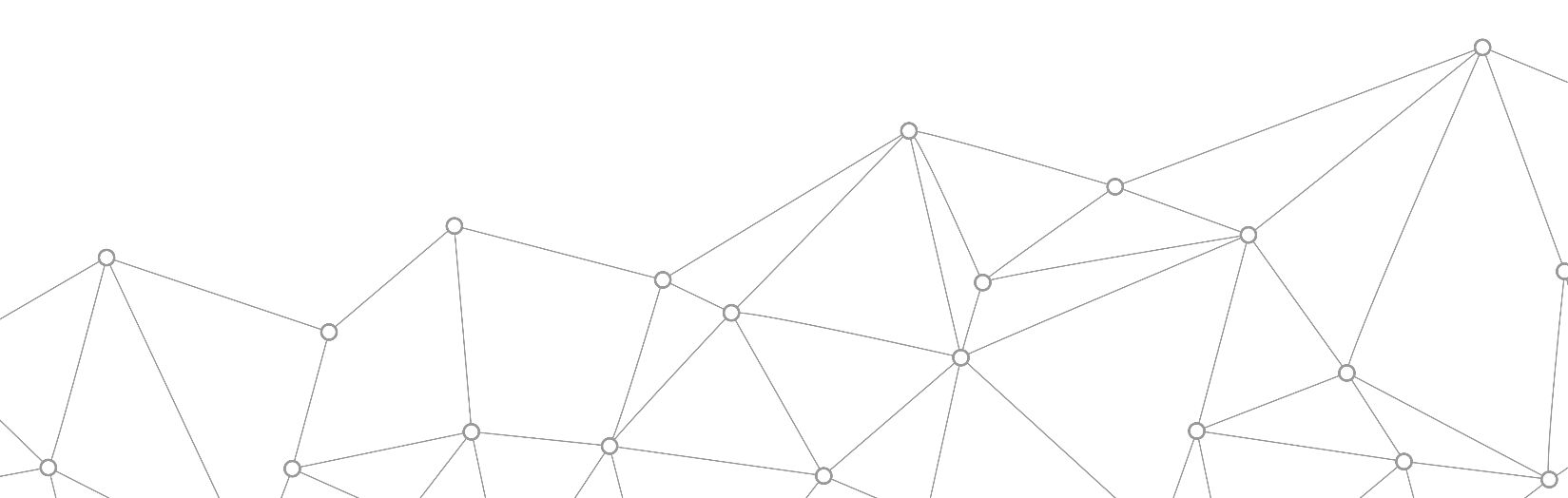 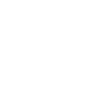 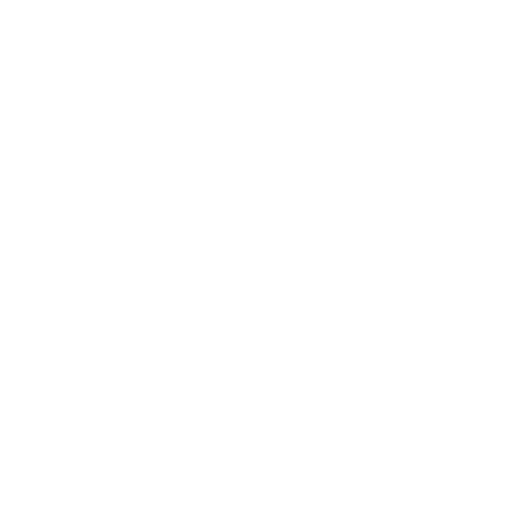 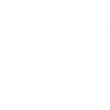 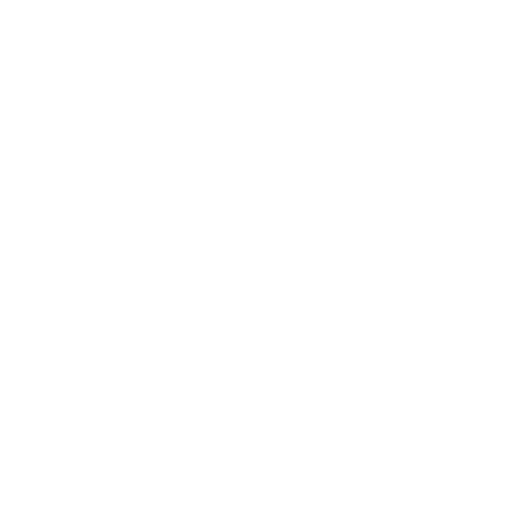 Our cloud-based phone system provides you the reliability, flexibility, and features you need, delivered cost-effectively
Get the phone system that understands YOUR needs
KEY FEATURES
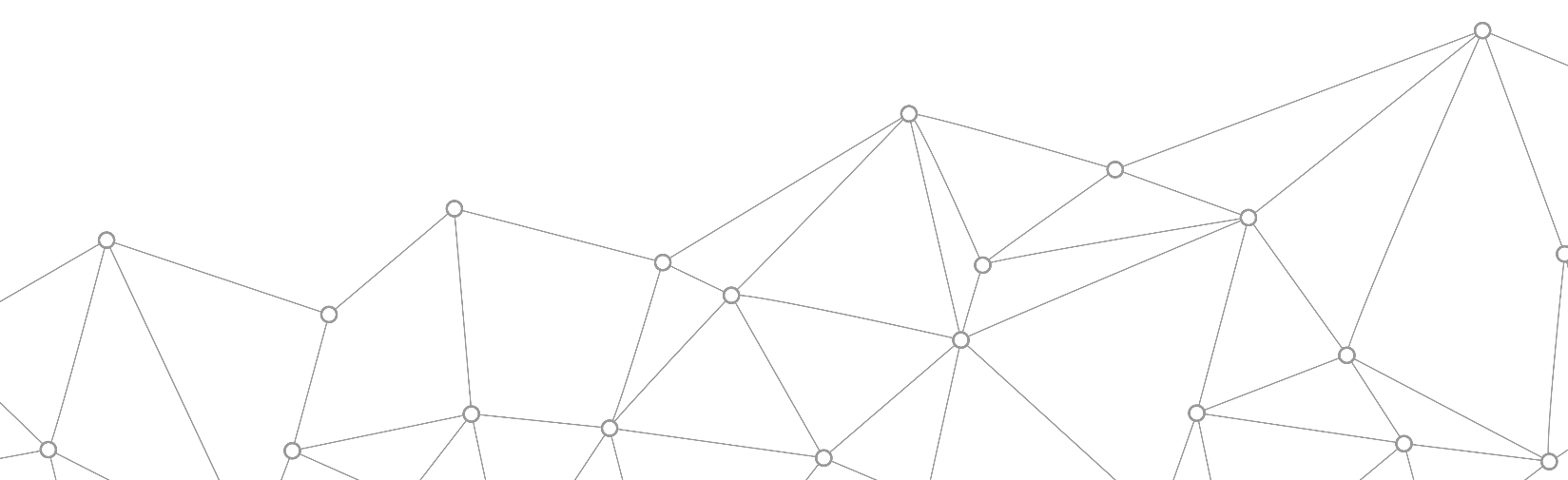 Rock solid call quality
Reliability with 
24x7 redundancy
Automated attendant with easy access to change recordings and options
Extension types to meet different needs
Configurationthat’s flexible and easy
Integration with your key systems
Local white-glovesupport